CHA Covid-19 ResponseContinuum of Care Strategy
Goal: Save as many lives and life-years as possible
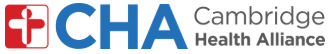 4.6.20
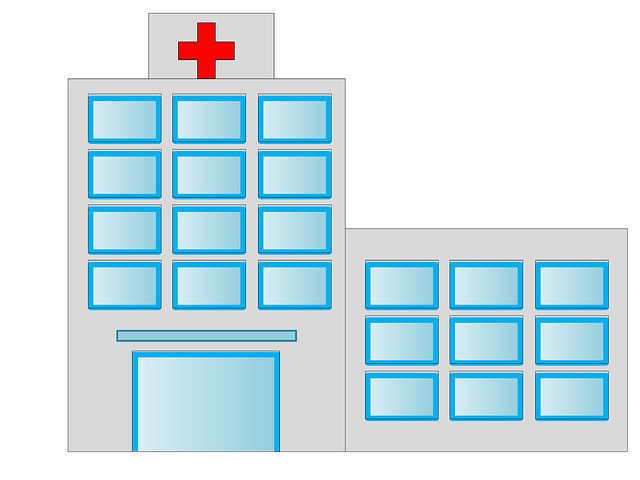 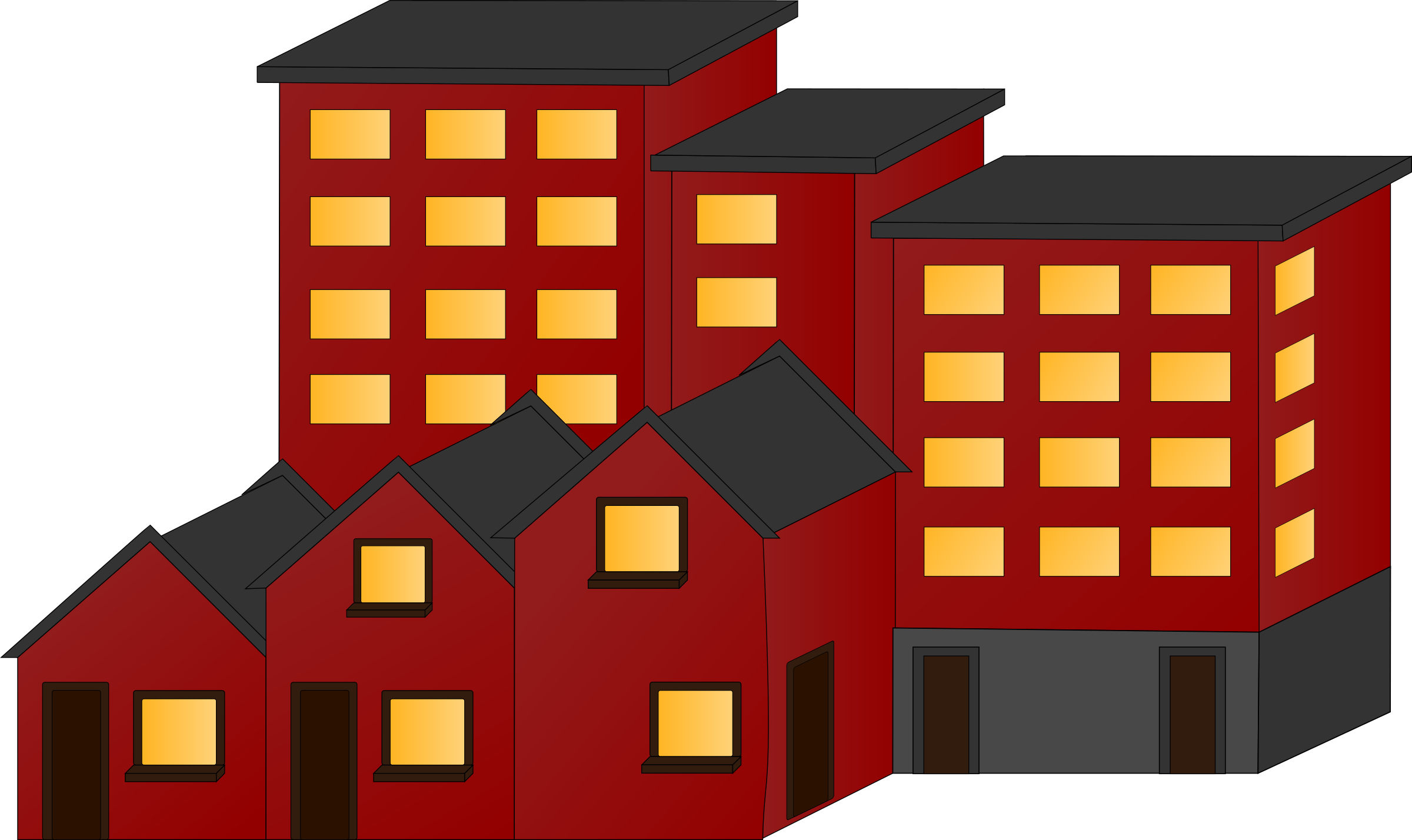 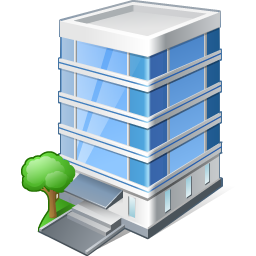 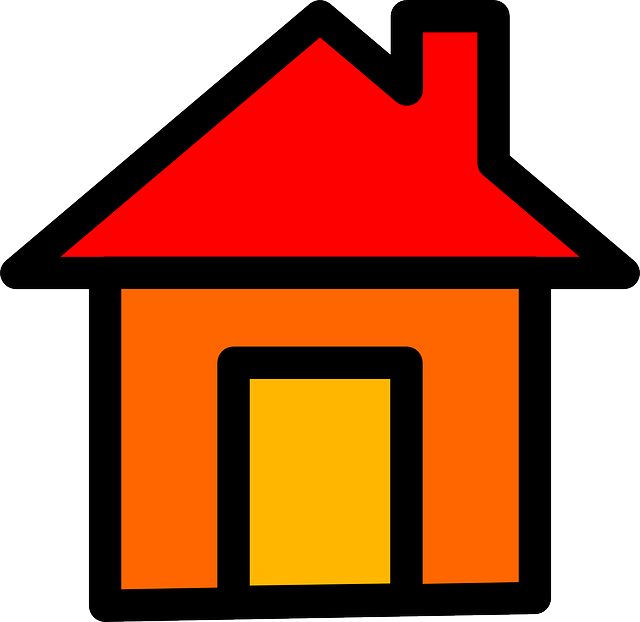 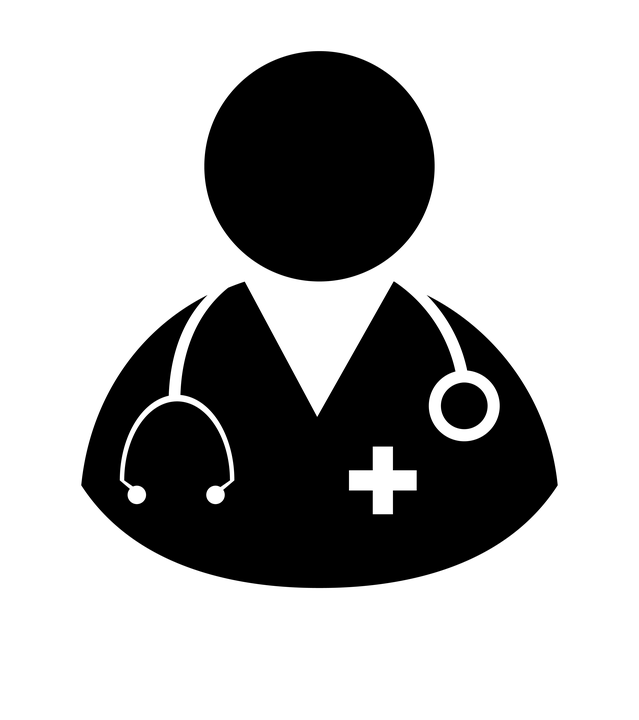 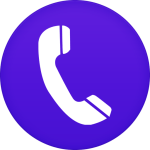 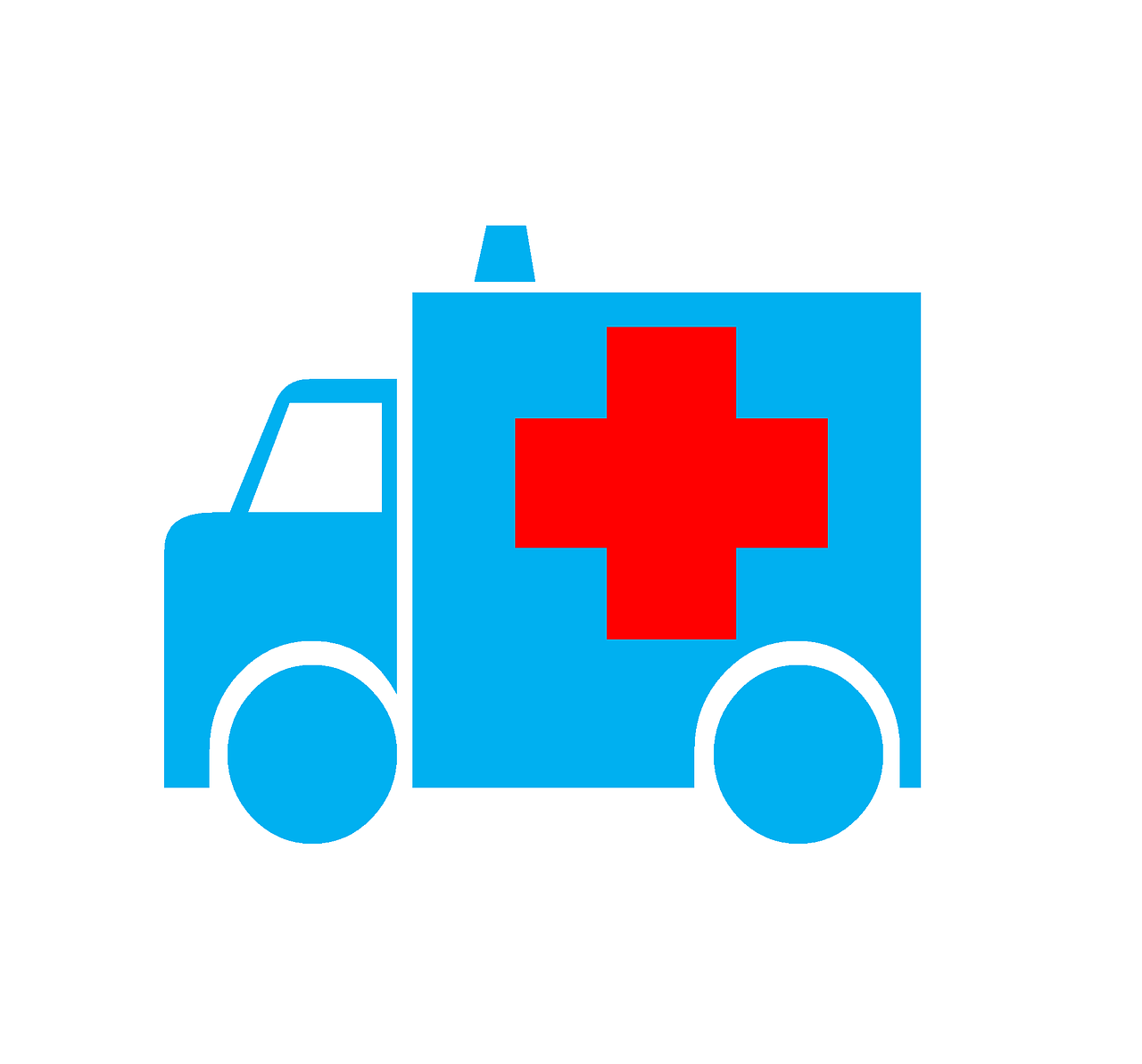 COVID-19
Care
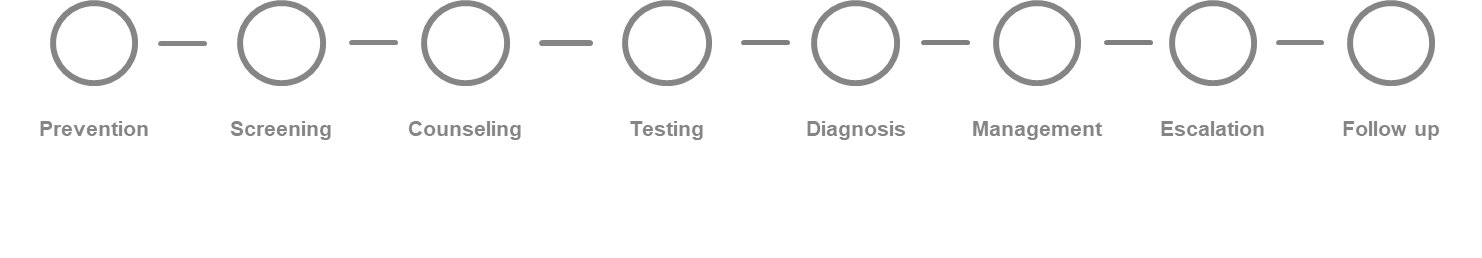 Essential Medical
Care
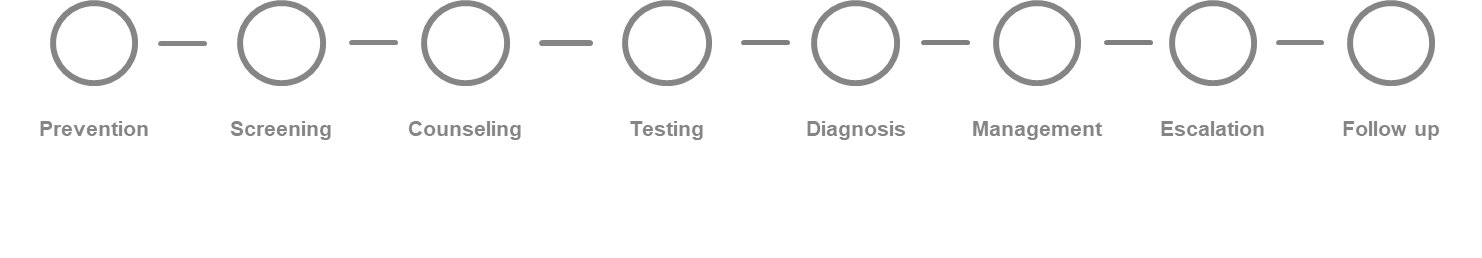 CHA Objectives:
Identify individuals infected with COVID-19 and provide optimal support for care in the community, including support for isolation and quarantine of positive individuals		
Provide inpatient and intensive care services to a maximal number of COVID-19 infected patients who need and can benefit from those services			
Continue non-COVID related critical clinical services to the community			
Steward, protect, and support staff resources effectively for management of the pandemic over the duration of the pandemic			
Steward supplies effectively for the management of the pandemic over the duration of the pandemic			
Ensure effective internal and external communication
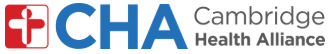 CommunityGoals:  Prevent as many Covid-19 cases as possiblePrevent incident disease requiring ED or Acute Care
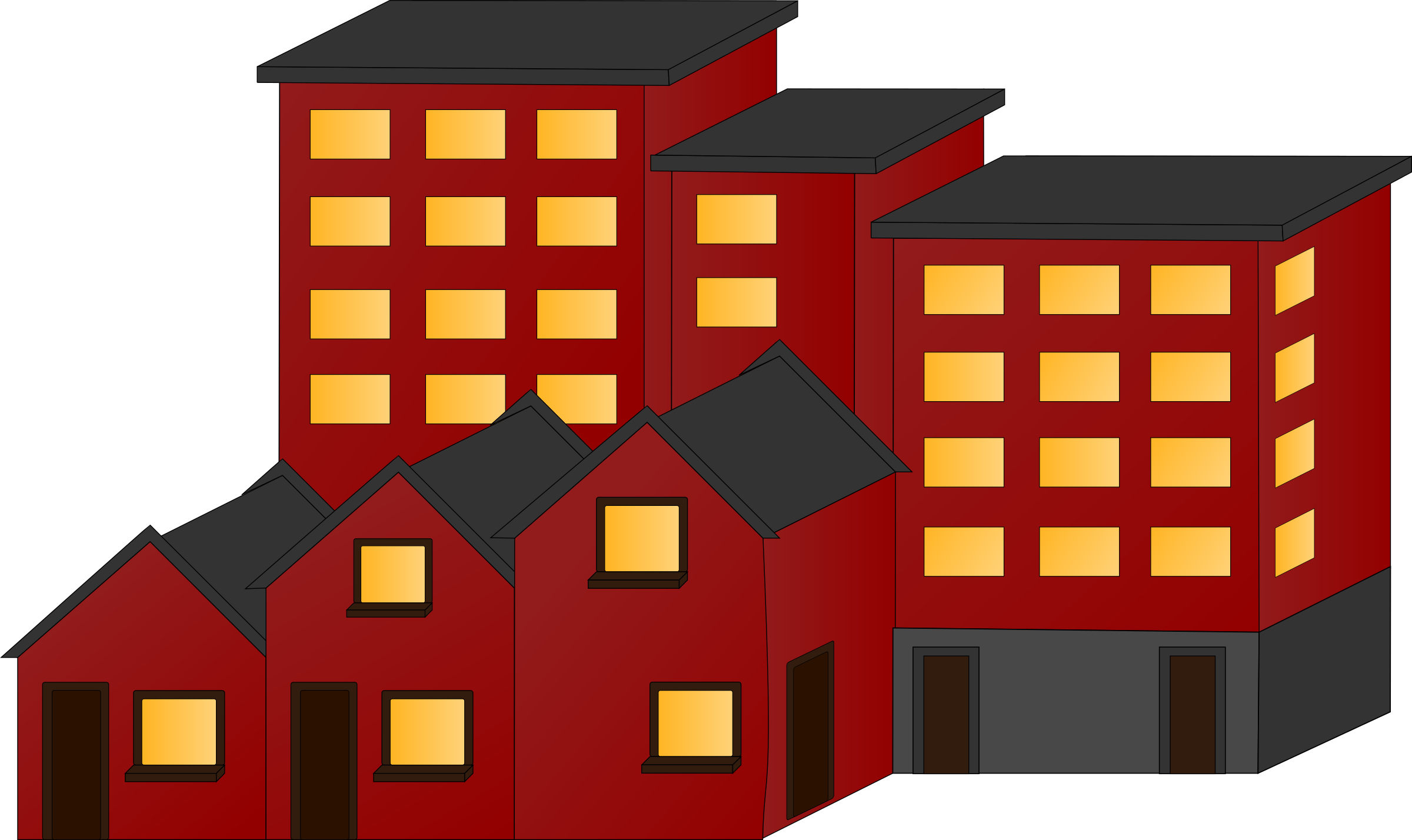 Action
Prevention
Social media & CHA websites

Primary Care:
Outreach calls to 30,000 higher risk CHA patients
Toolkit developed & deployed for  MA, PMR & other staff to place proactive education and screening calls

Action
Primary Care:
Newborn in person care
Deliver childhood essential vaccinations age 2 – 15 months
COVID-19 Strategy
Prevention
Broad Community Education
Individual outreach to high risk  patients





Essential Medical Care Strategy
1. Prevention
Prevention
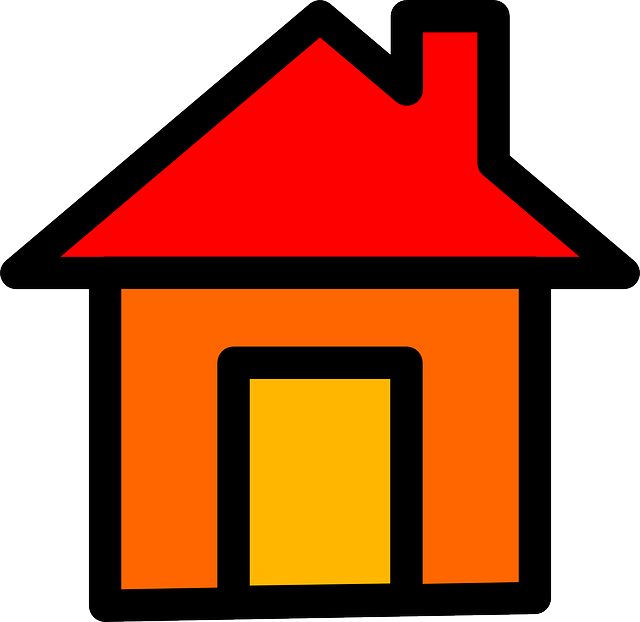 Patients & FamiliesGoals:  Identify & support as many Covid-19 cases as possiblePrevent incident disease requiring ED or Acute Care
Action
Screening & Counseling
Occupational Health managing employees & first responders

Primary Care:
Smartphrase screening for Covid-19 symptoms
Guidance on escalating care for symptoms
Advance Care Planning by televisit guidance


Action
Primary Care:
Check for medication refills for chronic disease
Offer behavioral health and addiction support
Set up chronic care televisits with providers
COVID-19 Strategy
Screening & Counseling
Individual outreach to high risk  patients








Essential Medical Care Strategy
1. Screening &  Counseling
Screening
Counseling
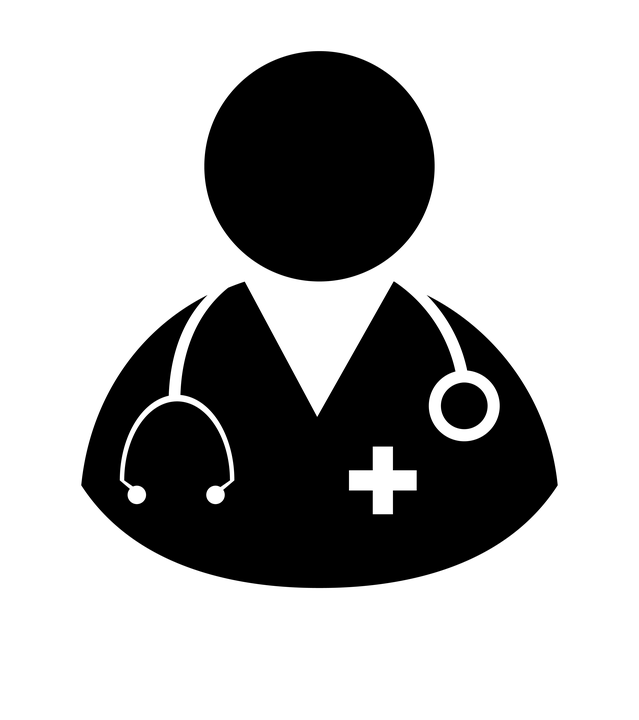 Outpatient Testing
Goals:  Identify & support as many Covid-19 cases as possible
Steward resources & supplies effectively
Action
Testing
Drive through testing site, capacity 120/day
Mobile Integrated Health Testing

Primary Care:
Develop and educate on testing algorithms and placing test orders.
Covid Triage Center for patient education and appropriate disposition for patients with symptoms.
COVID-19 Strategy
Testing
Appropriate Covid-19 testing
Testing
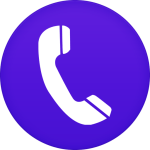 Remote Care AdviceGoals:  Support as many Covid-19 cases as possibleSteward resources & supplies effectively
Action
Diagnosis
Occupational Health managing employees & first responders

Primary Care:
Results management from all testing sources including post-ED and Inpatient discharge.
Homecare advice given for children and adults
COVID-19 Strategy
Diagnosis
Individualize advice
Diagnosis
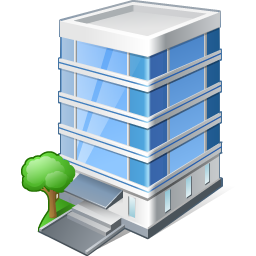 Disease ManagementGoals:  Support as many Covid-19 cases as possibleSteward resources & supplies effectivelyContinue non-Covid critical services
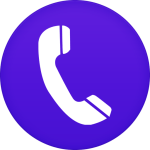 Action
Primary Care:
Develop and implement community management handbook with longitudinal management of cases by risk stratification
Respiratory Clinic for in-person evaluation and treatment of outpatient Covid cases and non-Covid respiratory symptoms
Provider on-call guidance
Action
Primary Care:
Complete implementation of Televisits
Escalation to necessary in-person visits at East and Revere
Essential Prenatal Care
Essential chronic care injection management
COVID-19 Strategy
Management
Risk Stratified Covid management 





Essential Medical Care Strategy
1. Chronic disease & behavioral health essential care
Management
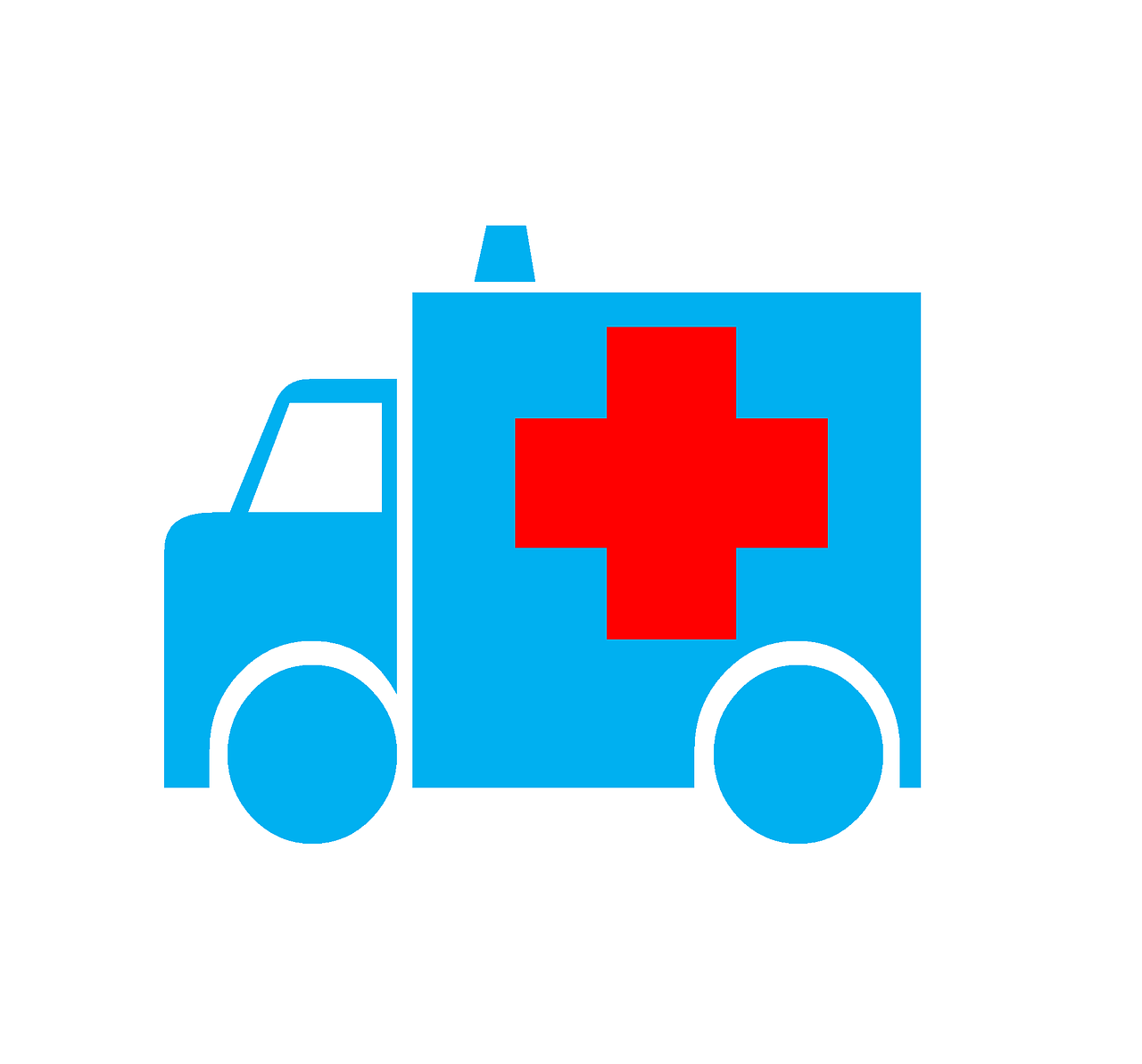 Emergency Care

Goals:  Support as many Covid-19 cases as possibleSteward resources & supplies effectively
COVID-19 Strategy
Escalation
Pathways for care in disease progression
Action
Community Paramedics
Emergency Department enhanced operations

Primary Care:
Clear communication with community paramedics and hospitals about local and regional availability of acute care resources
Escalation
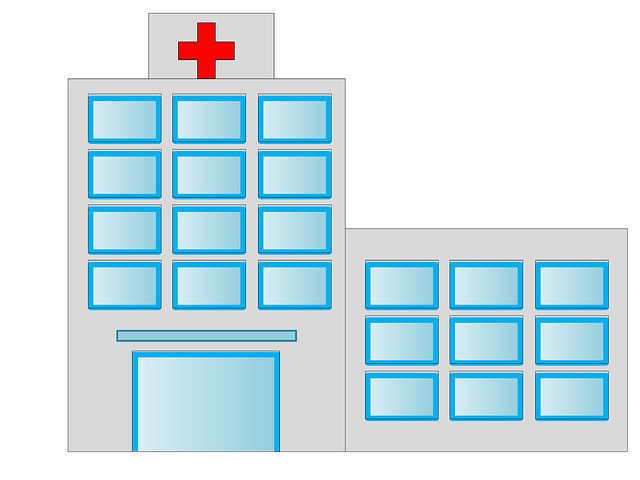 Acute CareGoals:  Provide inpatient and intensive care services to a maximal number of COVID-19 infected patients who need and can benefit from those servicesSteward resources & supplies effectively
COVID-19 Strategy
Escalation
Expand acute care capacity
Action
Escalation
Covid Care inpatient units
Expanded inpatient, critical care and ICU capacity

Primary Care:
Redeployment of over 200 staff and providers to acute care activities.
Escalation
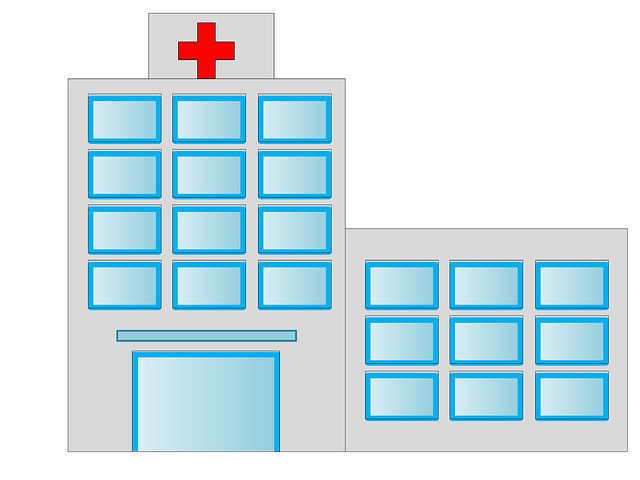 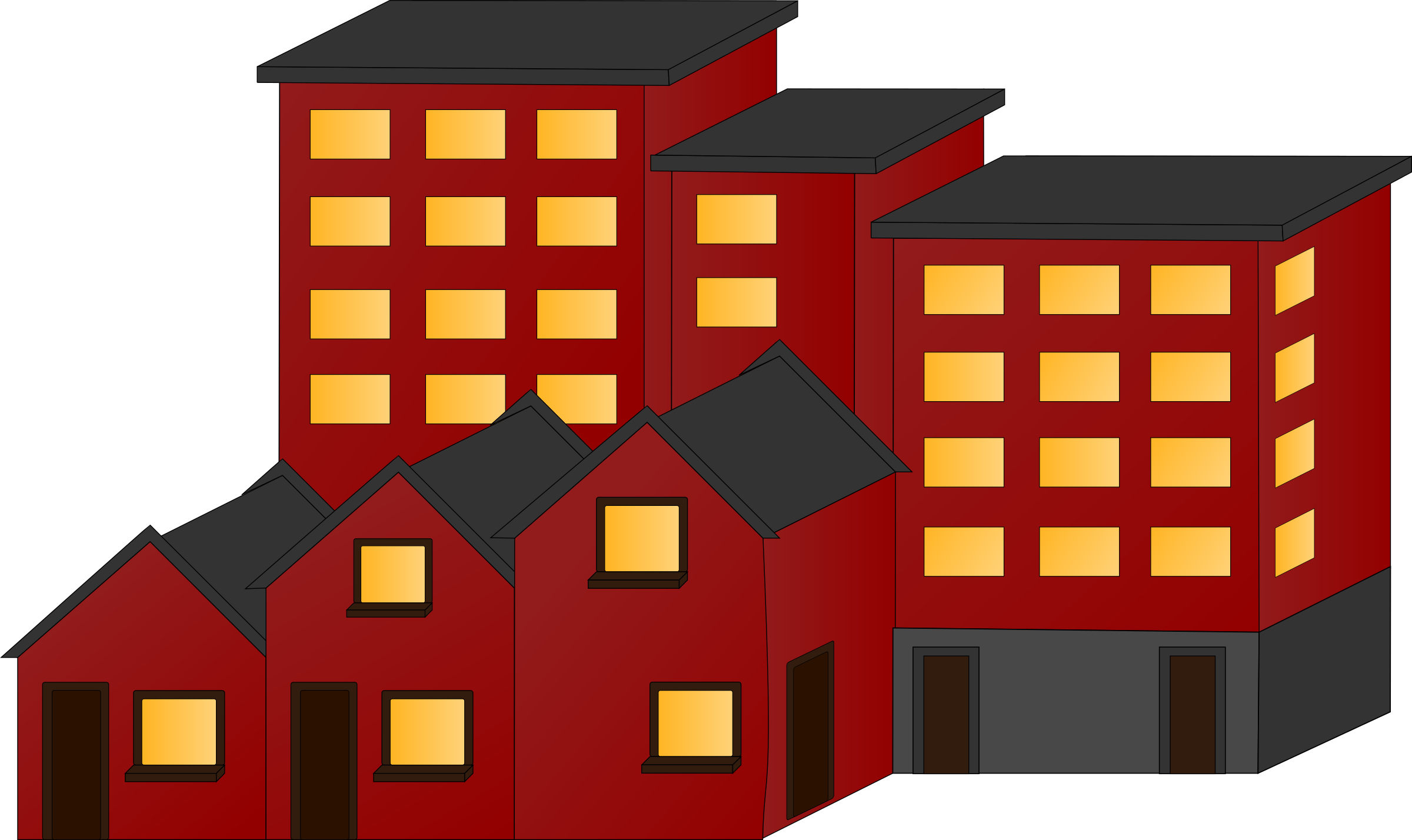 Palliative Care

Goals:  Support as many Covid-19 cases as possibleSteward resources & supplies effectively
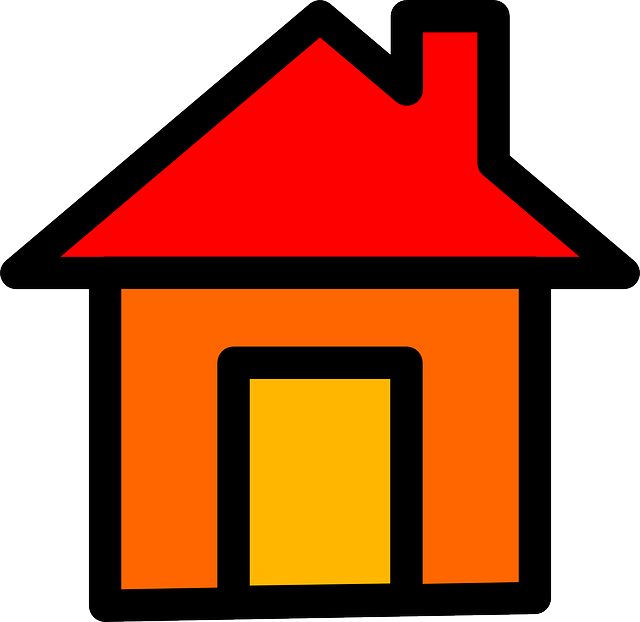 Action
Follow up
Hospital-based comfort care units

Primary Care:
Provider support for hospice nurses
Televisit and remote support for patient choosing palliative care measures at home
COVID-19 Strategy
Follow up
Palliative and hospice
Follow up
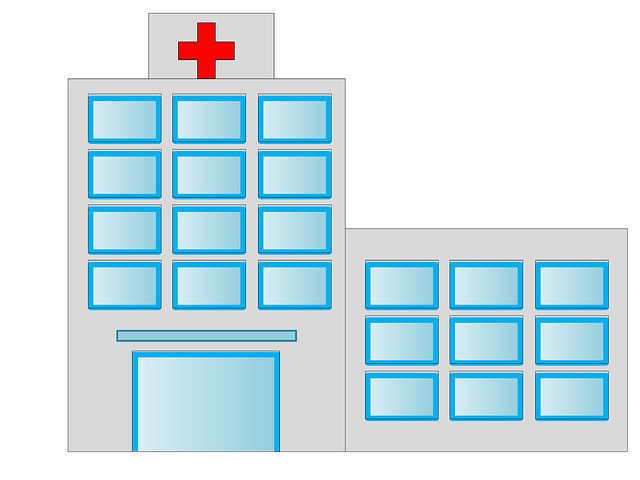 Continuing Care

Goals:  Support as many Covid-19 cases as possibleSteward resources & supplies effectivelyContinue non-Covid critical services
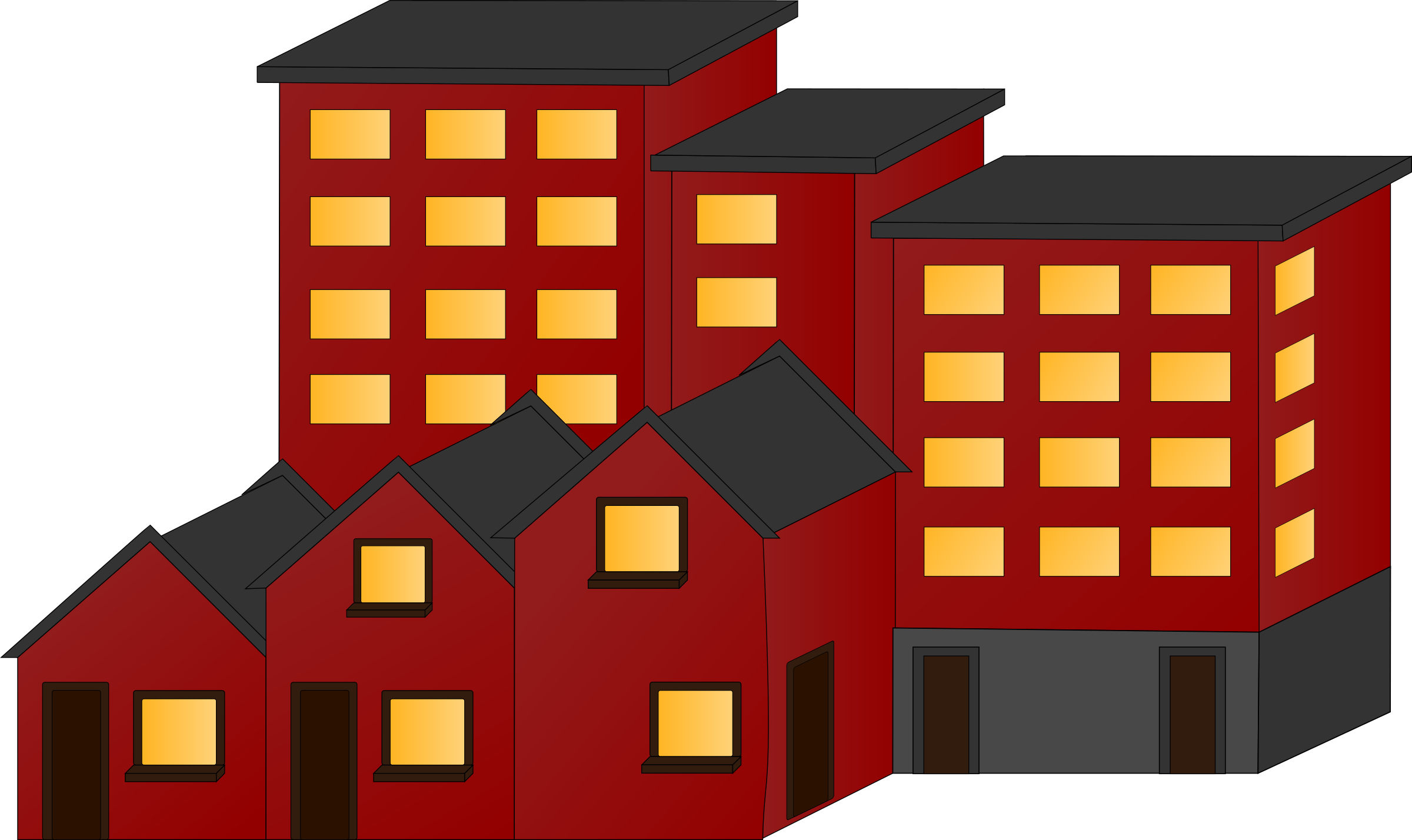 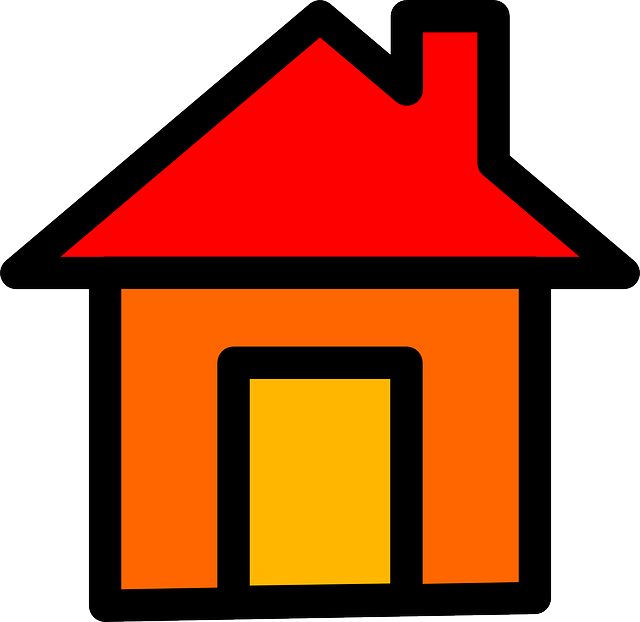 Action
Primary Care:
Community management group monitoring moderate and high risk cases until recovery
Behavioral Health support mobilized for patient and family needs. 

Action
Specialist e-consults & urgent televisits

Primary Care:
Registry use for chronic disease proactive outreach and management
COVID-19 Strategy
Follow up
Longitudinal monitoring for recovery
Behavioral health support 



Essential Medical Care Strategy
1. Chronic disease & behavioral health essential care
Follow up
Ambulatory Strategy for 5 Phases of Response:
4.6.20
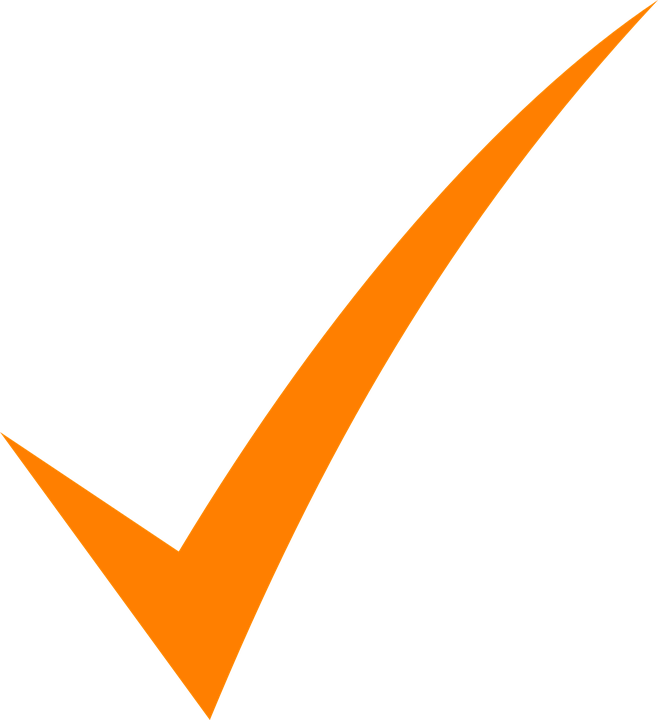 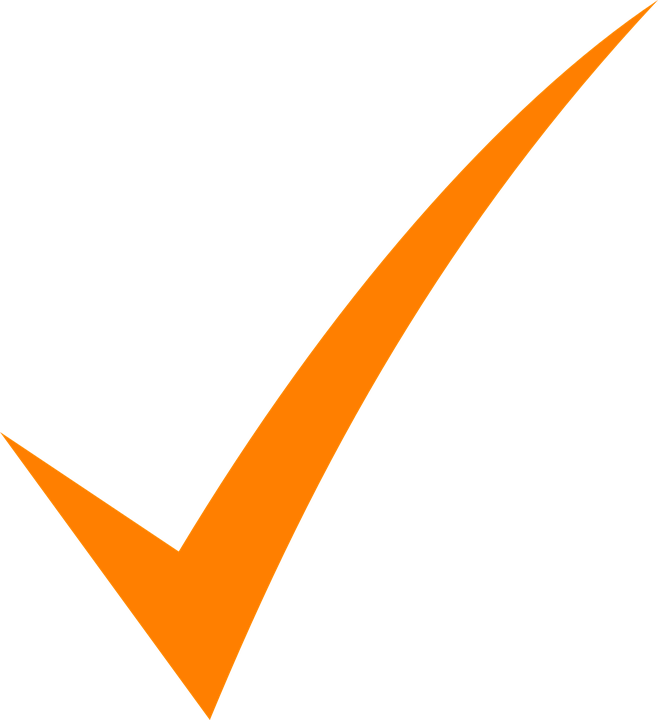 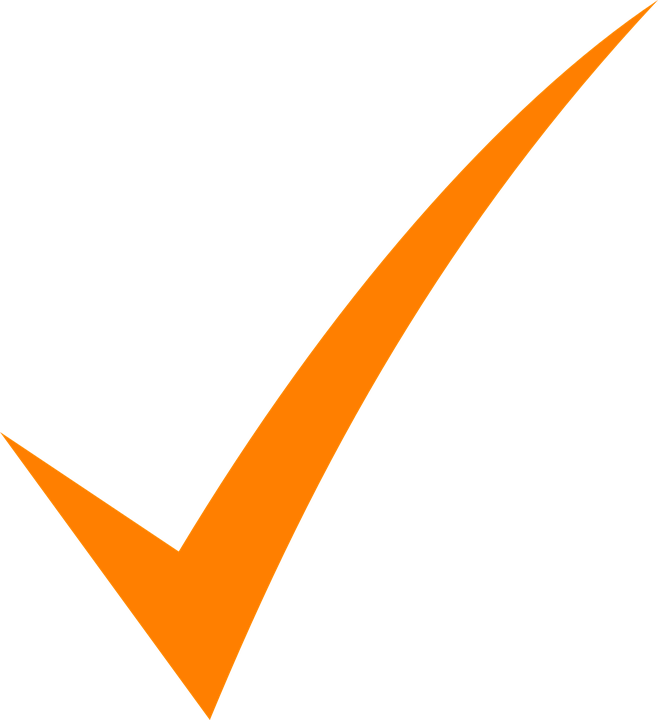 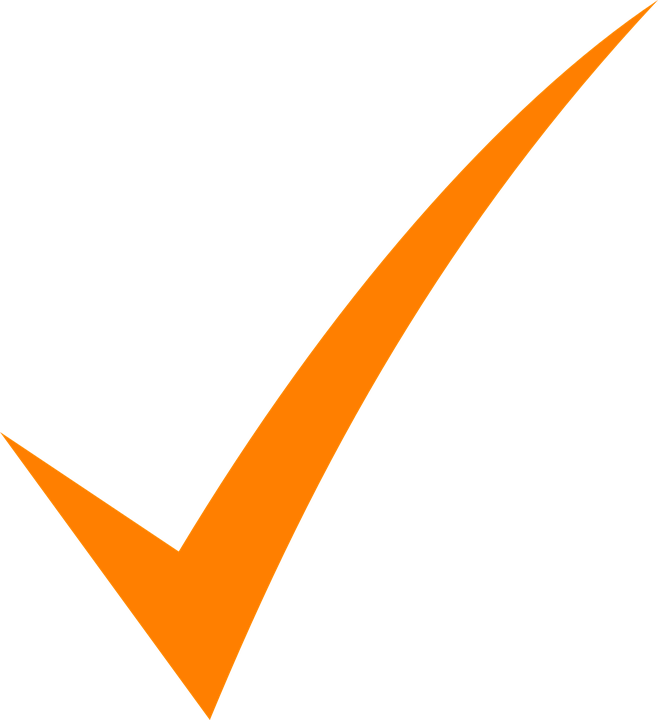 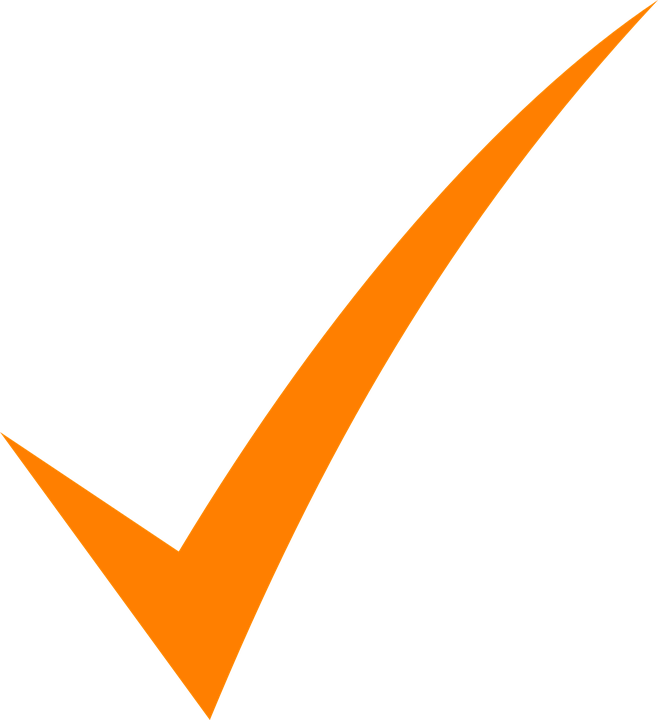 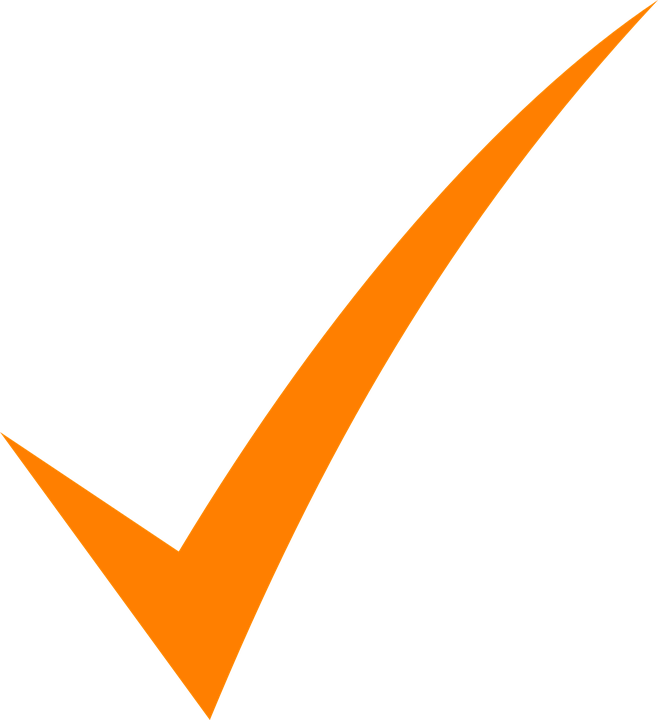 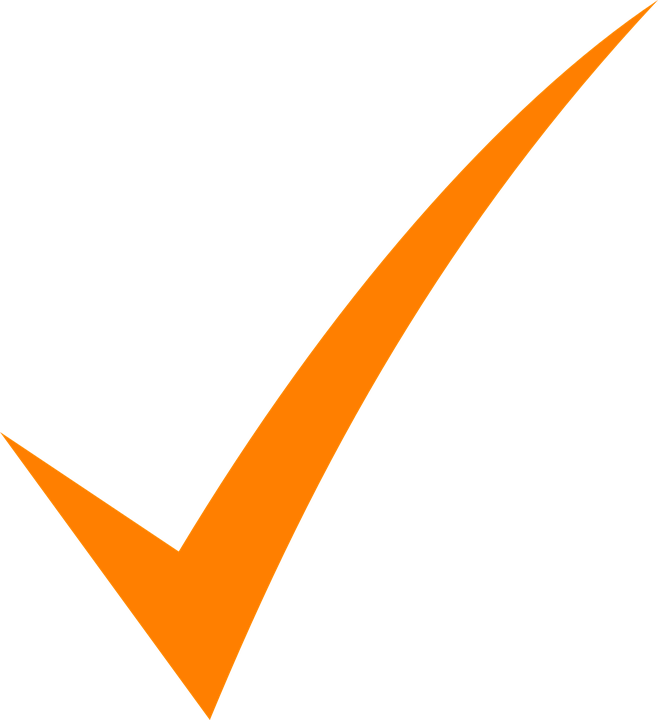 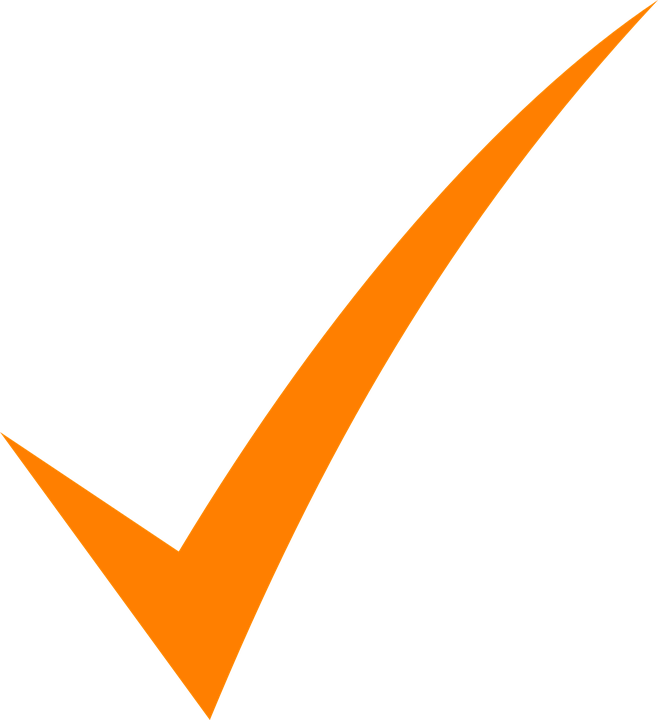 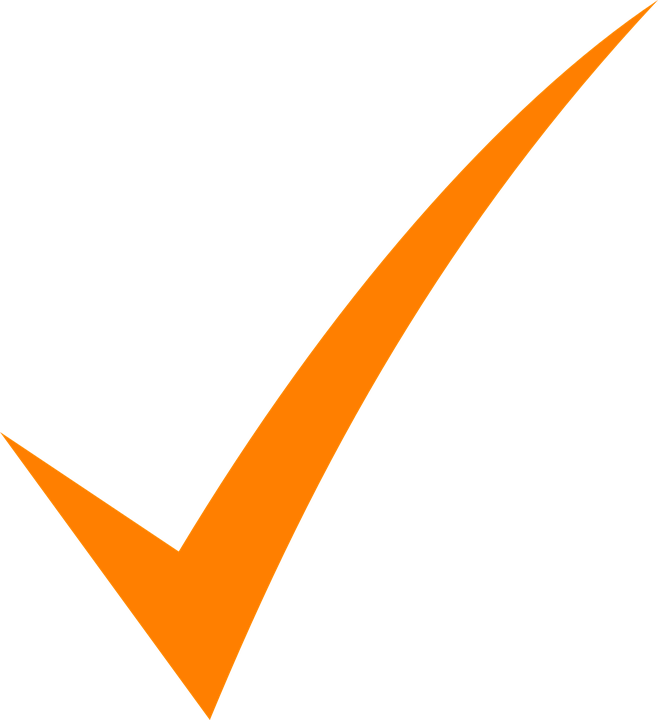 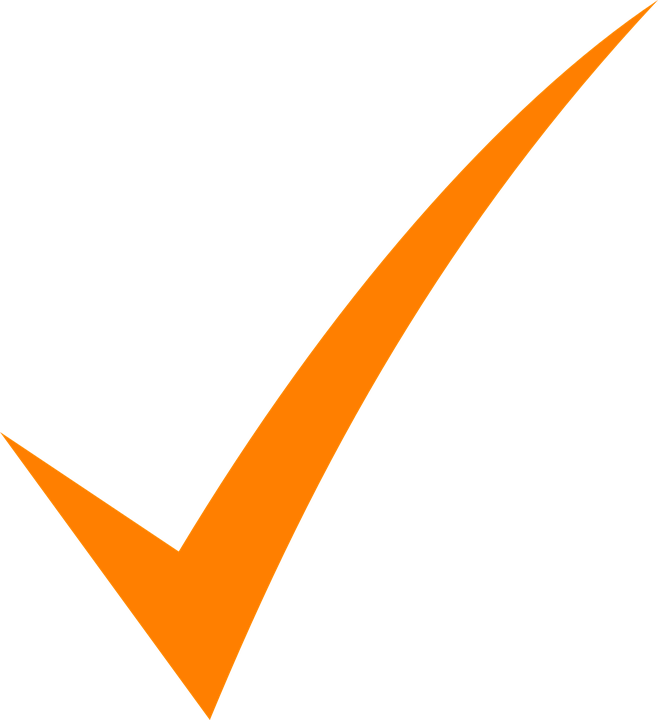 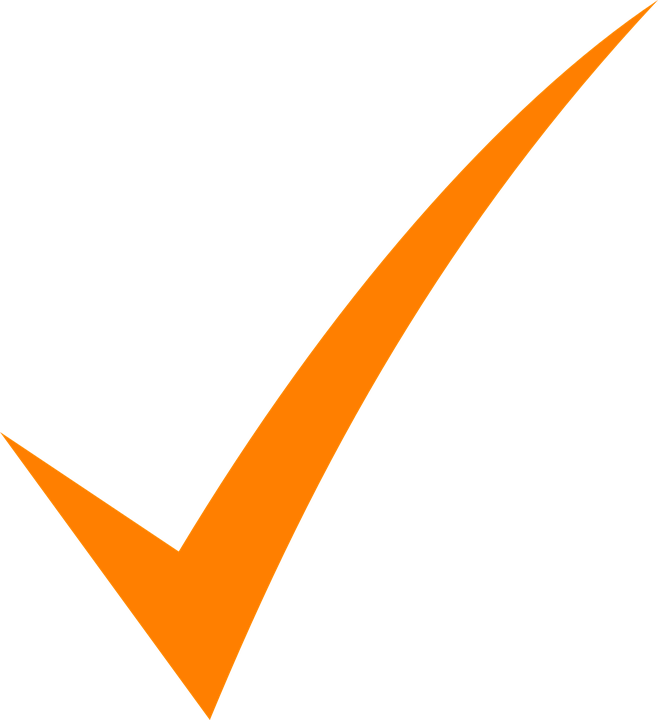 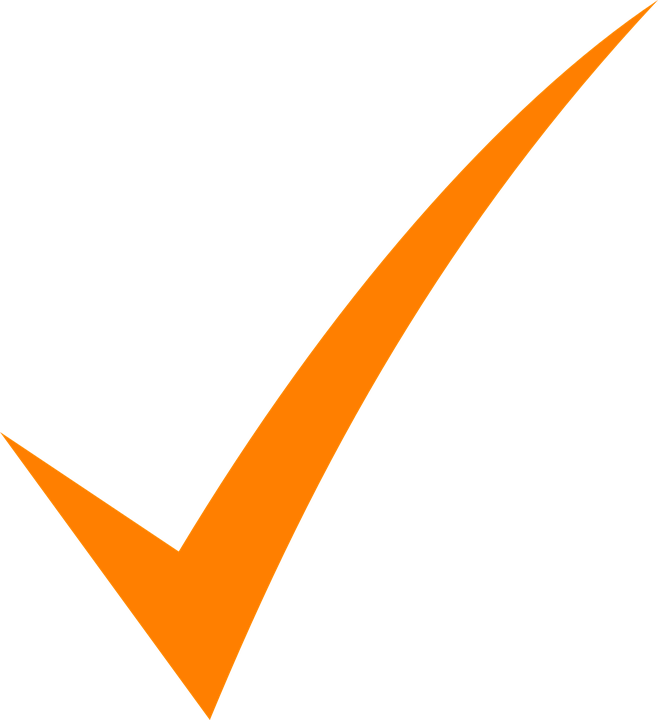 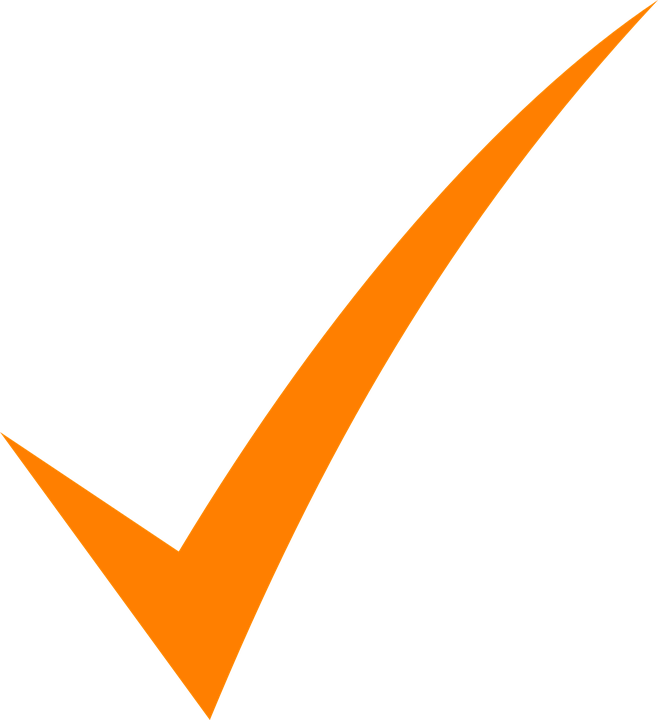 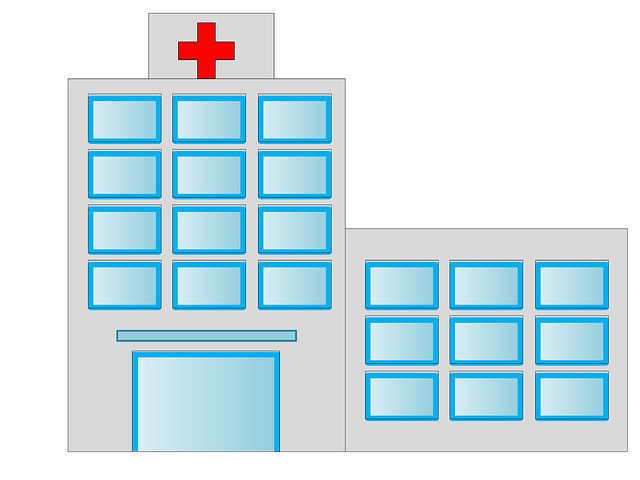 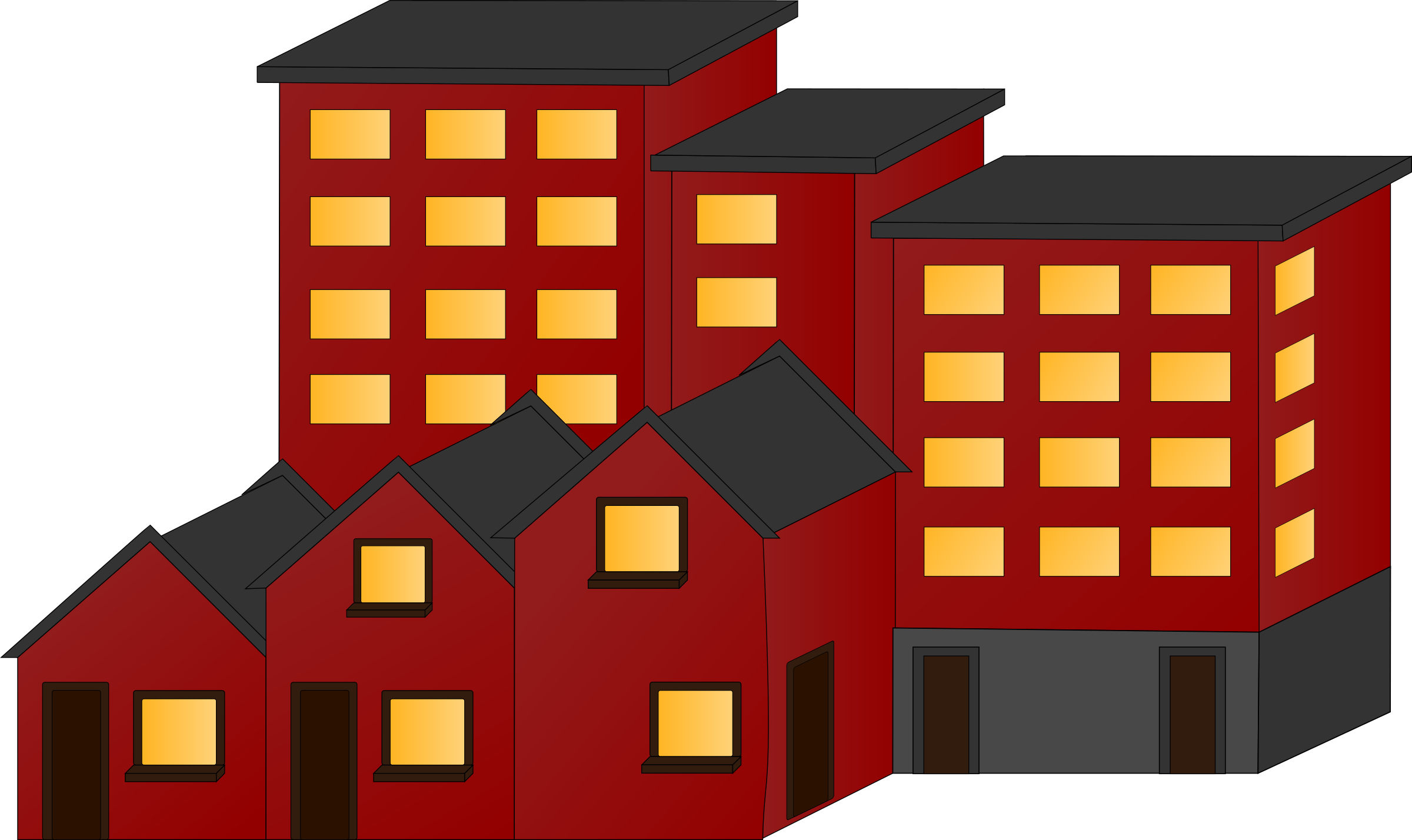 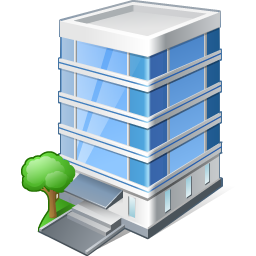 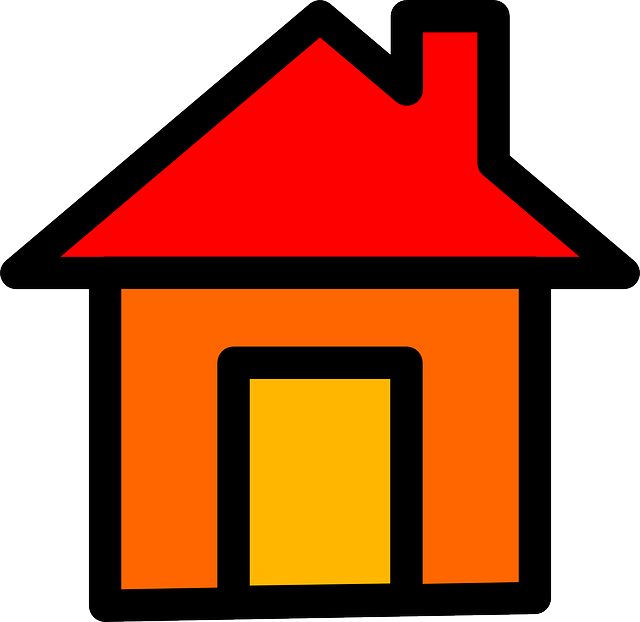 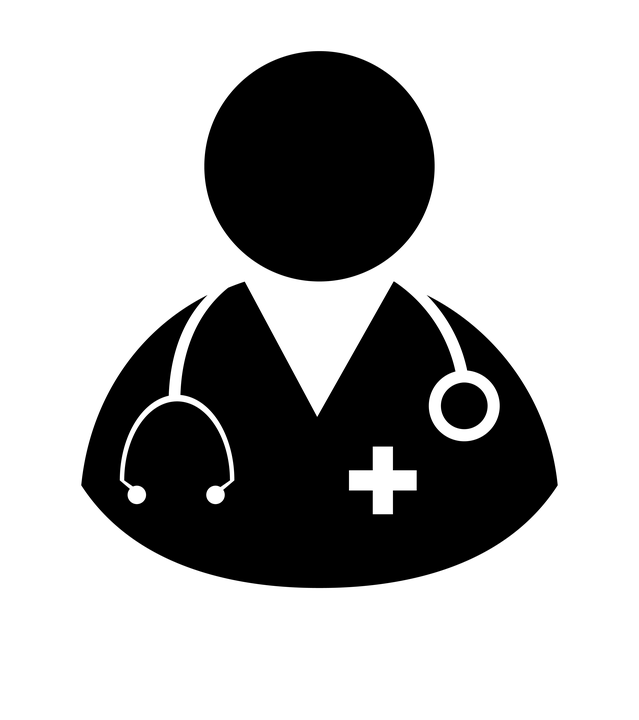 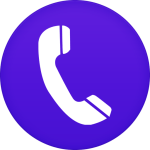 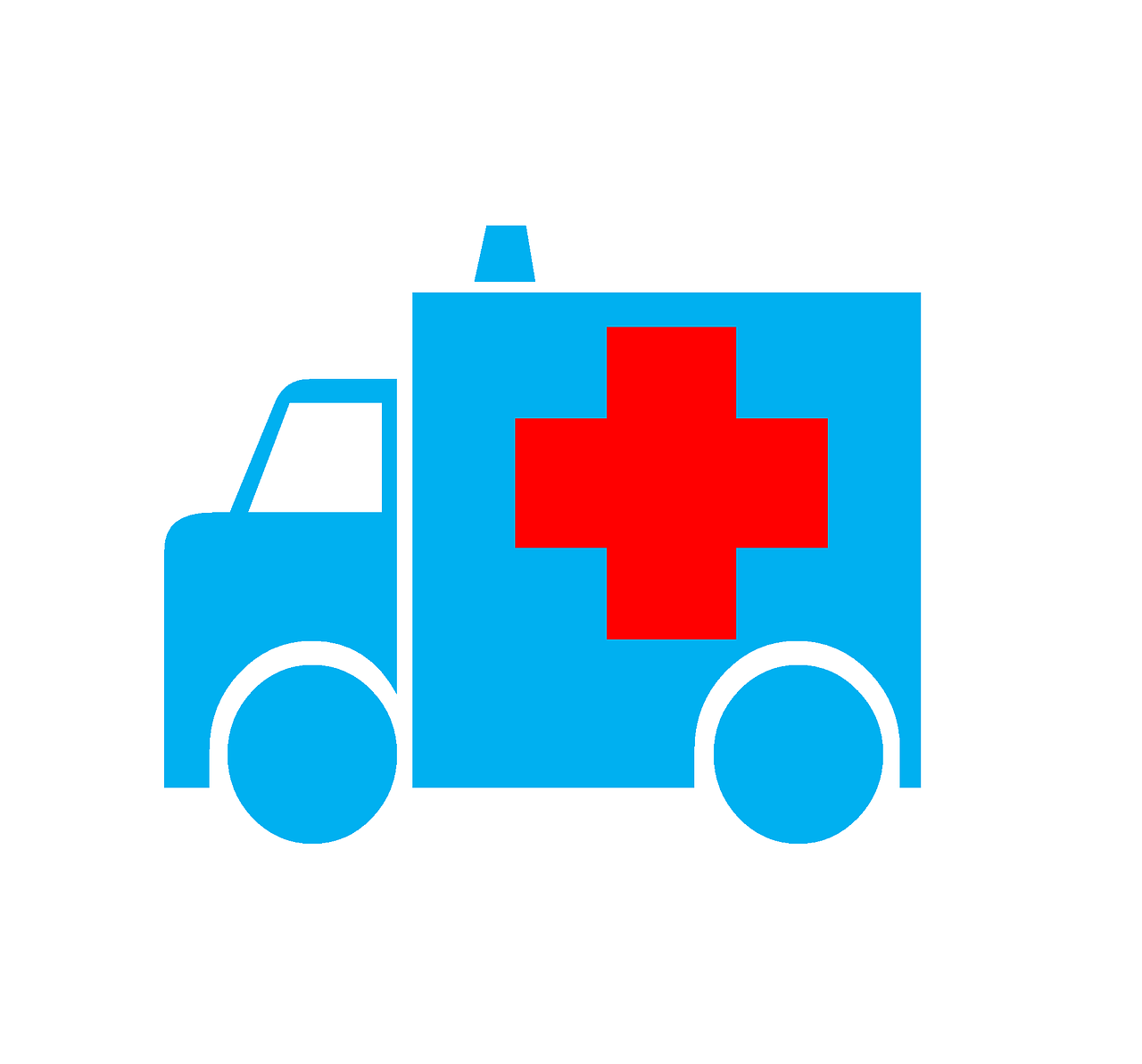 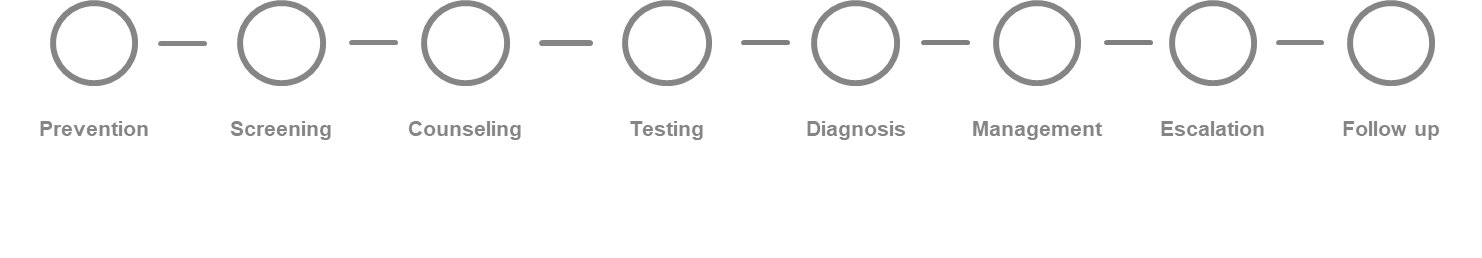